Flagella ve Hareket
Prokaryotların çoğu flagellum (çoğulu flagella) ile hareket eder. 
Katı yüzeylerde kayma hareketi (gliding)  
Suda olanlar gaz vesikülü
kayma (gliding) hareketi 
Siyanobakterilerin slim tabakalarıyla yaptıkları hareket
Tip IV pili ile myxobakterilerin yaptığı (twitching : ani ve hızlı çekmek) hareket
Flagella ve Hareket
Monotrik (polar) 
Lofotrik (polar)
Amfitrik (polar) 
Peritrik
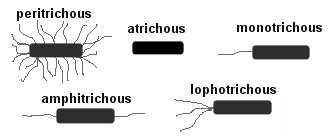 Flagellum yapısı
Flagellum üç kısımdan oluşur.
1. Filament
2. Çengel
3. Bazal cisim (bazal bölge)
Filament, hücre yüzeyinden dışarı doğru uzanan, uzun, silindir şeklinde flagellin adı verilen protein (MA 30 000-60 000) alt ünitelerinden oluşmuştur. Flagellumun dalgalanmasını ve şeklini bu proteinlerin yapısı belirler. Yapıdaki herhangi bir değişiklik flagellumun morfolojisini etkilemektedir.
Flagella ve Hareket
Flagellum sentezi
Flagellanın sentezinden ve hareketinden bir kaç gen sorumludur. 
E. coli ve Salmonella typhimurium bakterilerinde fla fli ve flg genleri olarak adlandırılan 40'dan fazla gen bulunmuştur.  
Bu genlerin birkaç fonksiyonu vardır. Bunlar, flagellanın yapısal proteinlerini şifrelemek, hücre dışına membran içinden flagella komponentlerini taşımak ve yeni flagella sentezinde biyokimyasal olayları düzenlemektir. 
Hücrede flagella sentezi, metabolik faktörler ve bölünme aşamasındaki sinyallerle kontrol edilir.
Flagellar Hareket
Dalgalı bir yapıda olan flagella, esnektir ve rotasyonla hareket eder. 
Flagella sabit bir hızda dönmez, hızlı yada yavaş rotasyon hareketi yapabilir. 
Sıvı ortamdaki flagella hareketi bakteriyi saniyede kendi uzunluğunun 60 katından daha uzak mesafelere götürebilir.
Flagellum bir botun pervanesi gibi hareket eder. Farklı morfolojik yapıya sahip (doğrusal yada anormal boyutlu) flagellalı mutant bakterilerin hareket etmediği belirlenmiştir. 
Flagella antibadilerle bir lam üzerinde sabit tutulduğunda, hücrenin hızla flagella etrafında döndüğü görülmüştür. 
Hızlı hareket eden bakterilerde flagellanın saniyede 40-60 kez döndüğü belirlenmiştir.
Arke flagella
Bakteri flagellumundan (15-20nm) daha ince (10-14nm) 
Bakteride tek bir flagellin proteini var, arke lerde flagellin birden fazla proteinden oluşuyor 
Bazı arke flagellinleri glikoprotein yapısında
Ökaryot flagella sil
kamçı şeklinde hareket
mikrotübül yapısında
enerji ATP
H antijeni
O antijeni
Bakteriyel hareket tipleri
Çeşitli çevresel faktörlerin etkisiyle taksi olarak adlandırılan bazı hareketler yaparlar. 
Bu hareketler ancak çevresel faktörlerin miktarında farklılık varsa gerçekleşebilir. 
Kemotaksi
Fototaksi 
Aerotaksi 
Magnetotaksi
Ozmotaksi
Hidrotaksi
Kemotaksi
Bir organizmanın kimyasal maddelere karşı gösterdiği uzaklaşma yada yakınlaşma şeklindeki hareketi kemotaksi olarak adlandırılır. 
Kemotakside bir bakteri hareketini kimyasal maddeye göre ayarlar. Pozitif kemotaksi hücreye faydalı bir kimyasala doğru yapılan harekettir. 
Negatif kemotaksi hücreye zararlı bir kimyasaldan uzaklaşmak için yapılan bir harekettir. 
Pozitif kemotaksiye neden olan kimyasallar çekici (attractant), negatif kamotaksiye neden olan kimyasallar ise itici (repellent) olarak adlandırılır. 
Kemotakside sitoplazmik membrandaki kemoreseptör olarak adlandırılan proteinler sitoplazmik proteinleri uyararak flagellar hareketi etkilemektedir.
Fototaksi
Fotosentez yapan bakterilerin ışığa doğru yaptıkları harekettir. 
Fotosentetik bakterilerde iki farklı hareket belirlenmiştir. Bunlardan biri skotofobotaksi olarak adlandırılır. Mikroskopta farklı dalga boylarında ışık verilen lam üstünde bu hareket gözlenir. 
Bir bakteri türüne ait hücreler, sahip oldukları fotosentetik pigmentin absorbe ettiği maksimum dalga boylarında toplanır. Örneğin bakteriyoklorofil a içeren bakteriler, bakteriyoklorofil a’nın ışığı maksimum absorpladığı 380, 590 ve 800nm dalga boylarında toplanır. Bakterilerin yaptığı bu hareket skotofobotaksi olarak adlandırılmaktadır.
Aerotaksi
Bazı bakteriler metabolik kapasitelerine göre oksijen yada hava karşısında çeşitli hareketler yaparlar. 
Lam ve lamel arasında bulunan bir bakteri süspansiyonunda aerobik organizmalar lamelin uçlarına doğru yada arada kalan hava kabarcıklarına doğru hareket ederken, zorunlu anaerob bakteriler lamın ortasına doğru hareket ederek ortada toplanırlar. 
Bakterilerin yaptıkları bu hareket aerotaksi olarak adlandırılır.
Magnetotaksi
Göllerin ve denizlerin sediment yüzeylerinden izole edilen pek çok bakterinin (çubuklar, spirillumlar ve koklar) bir manyetik alan boyunca hareket ettiği bulunmuştur. 
Bu bakteriler flagellar bölgeye yakın bir yerde bulunan magnetozomlarında ferromagnetik demir oksit formunda (magnetit) demir (kuru ağırlıklarının %0.4'ü kadar) içerirler. 
Magnetotaktik hareketle bu bakteriler, oksijenli sedimentlerden yada oksijence fakir sedimentlerden aşağıya doğru göç edeceklerdir. 
Manyetik alan boyunca bakterilerin yaptıkları bu hareket magnetotaksi olarak adlandırılmaktadır.
Fimbria ve Pilus
Bazı bakterilerin hücre yüzeyleri çok sayıda ince uzantılarla kaplıdır. Yaklaşık 3-25nm çapında, 12 µm uzunluğunda olan bu yapılar fimbriae (tekil: fimbria) yada pili (tekil: pilus) olarak adlandırılır. 
Bunlar hem flagellalı hem de flagellasız türlerde bulunur. Fimbriae ve pili yapısal olarak flagellaya benzemekle birlikte hareketten sorumlu yapılar değildir. 
Yapısal olarak flagelladan daha kısa ve daha fazla sayıda (1000 ve üstü) olan fimbria, bütün organizmalarda bulunmaz. 
Fimbrianın düz yüzeylere tutunma ve sıvıların yüzeyinde zar oluşturmayı sağladığı bilinmektedir.
Tip IV pili
Bazı patojen bakteriler (Vibrio cholerae, Neisseria gonorrhoae )
Çubuk şekilli bakterilerin hücre uçlarında 6nm çapında
Kayma (twitching) hareketinden sorumlu pilus taşırlar.
ATP harcayarak katı yüzeyde hareket ederler